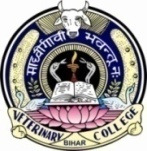 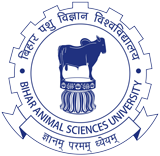 Leucocytozoon
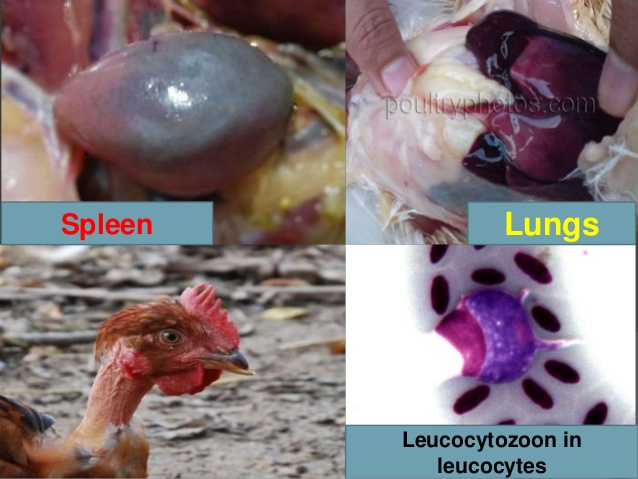 Dr. AJIT KUMAR
HoD
Department of Parasitology
Bihar Veterinary College
Bihar Animal Sciences University
Patna-800014
Image source: Google image
Family: Plasmodiidae
Heteroxenous parasites.

 Schizogony  occurs  in  vertebrates  and  gametogony  and  sporogony  in invertebrates.

 Pigment  (haemozoin)  is  usually  formed  in  the  host  cell  except Leucocytozoon spp.

Genus : Haemoproteus, Leucocytozoon and
                 Plasmodium)
Genus: Leucocytozoon
General characters: 
Leucocytozoon is the largest haemoparasite encountered in birds. 

Heteroxenous parasite.

 Schizogony  occurs  in  vertebrates  and  gametogony  and  sporogony  in invertebrates.
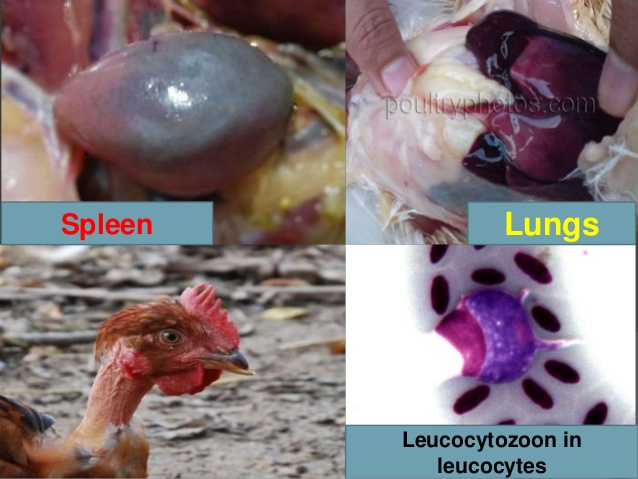 Genus: Leucocytozoon
General characters: 
Leucocytozoon gametocyte does not contain retractile pigment.
Gametocytes stage of Leucocytozoon species found in lymphocytes and /or may be in erythrocytes of infected birds.
Leucocytozoon
Leucocytozoon
Morphology : 

Gaemetocyte : Mature gametocyte of Leucocytozoon is elongate, oval bodies found inside the lymphocyte and erythrocyte.

 Host cell nucleus is compressed to side of cell and form a narrow dark bands.
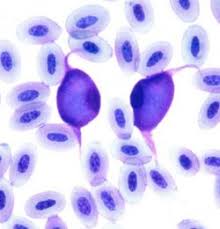 Gaemetocyte
Image source: Google image
Leucocytozoon
Morphology : 

Schizogony occurs in the endothelial and parenchymatous cells of liver, kidney, Lung, brain etc.

Megaloschizonts more numerous than hepatic schizonts found in endothelial cells of lungs, kidney, brain etc. 

 Infective stage :  sporozoites are inoculated into definitive host by the infected fly.
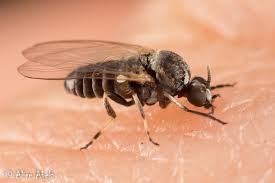 Simulium fly
Image source: Google image
Life-cycle of Leucocytozoon
Image source: Google image
Leucocytozoon
Pathogenesis and clinical signs:
Young birds suffer more than the adult birds. Clinical signs include  anorexia, anaemia, listlessness, greenish diarrhoea etc.

White spots found on the heart muscle in Leucocytozoon infection.
Leucocytozoon
Diagnosis:
 By demonstration of gamonts found inside the lymphocyte and erythrocyte in stained blood smear and the megaloschizonts in  impression smear of lung.
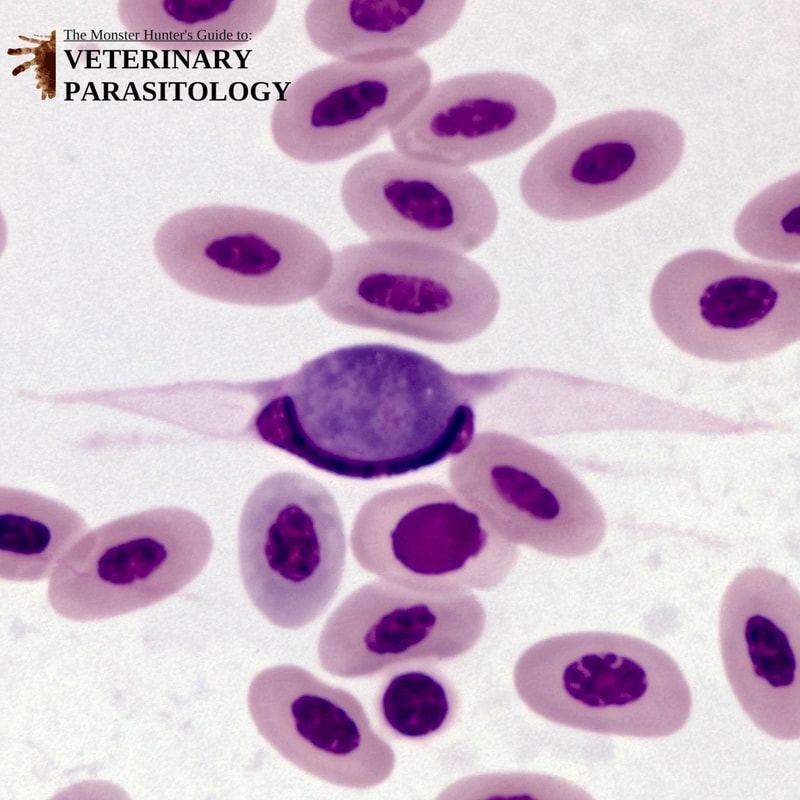 Leucocytozoon
Treatment :
 Pyrimethamine plus sulfonamides as prophylaxis whereas in clinical cases,  furazolidon or pyrimethamin is effective.
Sulphamonomethoxine sodium drug is also used in treatment.
Leucocytozoon
Control:

Preventative medication with pyrimethamine and sulfadimethoxine in the feed can be used.
Insect vector control is helpful but difficult.
THANK YOU